RELIGIÕES COMPARADASORIENTAIS
Créditos: 2 Horas-aula: 36h/a (aulas presenciais + estudos supervisionados)
Diz o artigo XVIII da Declaração Universal dos Direitos do Homem: “Todo homem tem direito à liberdade de pensamento, consciência e religião; este direito inclui a liberdade de mudar de religião ou crença e a liberdade de manifestar essa religião ou crença, pelo ensino, pela prática, pelo culto e pela observância, isolada ou coletivamente, em público ou em particular”.
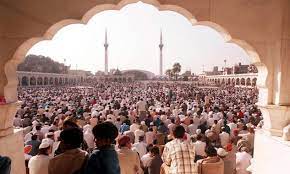 ISLAMISMO
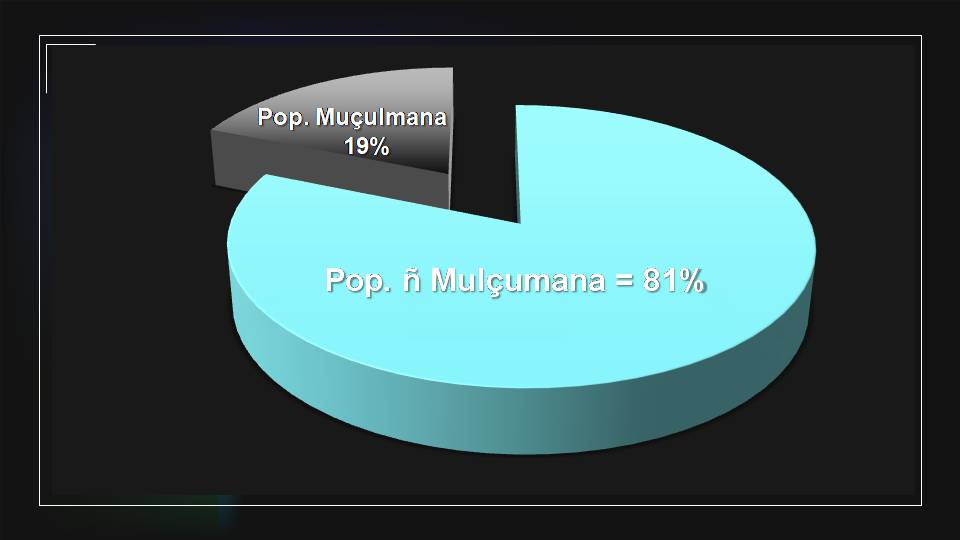 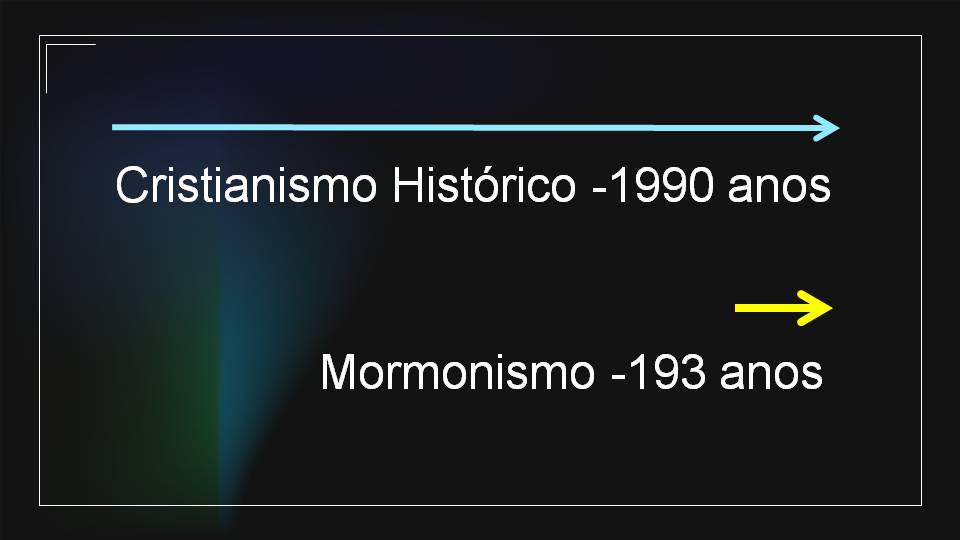 Islamismo - 1401 anos
1
2ª maior religião em número de fiéis.
2
Possui seguidores em todos os continentes.
3
Grande porte missionário.
4
Crenças semelhantes ao cristianismo em vários aspectos.
5
Religião monoteísta.
6
Fundada  por um indivíduo específico.
7
Crêem na existência de anjos, do céu e do inferno e numa ressurreição futura.
8
Deus fez-se conhecer ao homem por meio de uma revelação.
Diferenças em relação 
ao Cristianismo:
1
Em relação à pessoa de Jesus.
2
O caminho da salvação.
3
A escritura ou escrituras de fé.
1ª Conclusão:

Mesmo que ambos possam ser igualmente falsos, o Islamismo e o Cristianismo não podem ser verdadeiros ao mesmo tempo.
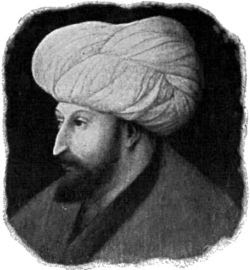 A Vida de Maomé
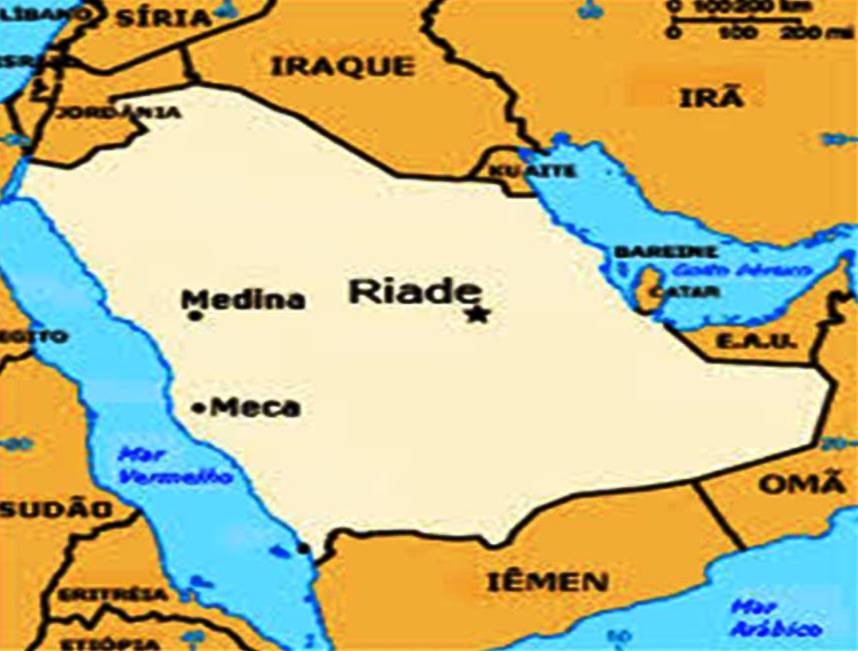 Nasceu + - 570 anos A.D. Na cidade de Meca na Arábia.
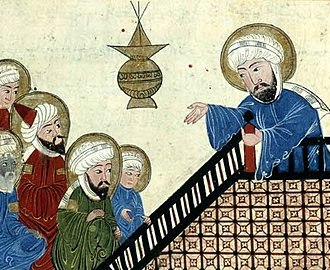 Seu pai morreu antes que ele nascesse. Sua mãe morreu quando ele tinha somente seis anos de idade.
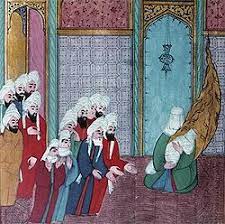 Primeiro foi o seu avô que cuidou dele. Depois da morte do avô, foi cuidado por um tio.
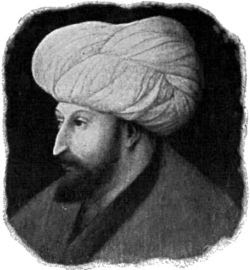 Morreu em 632 A.D.
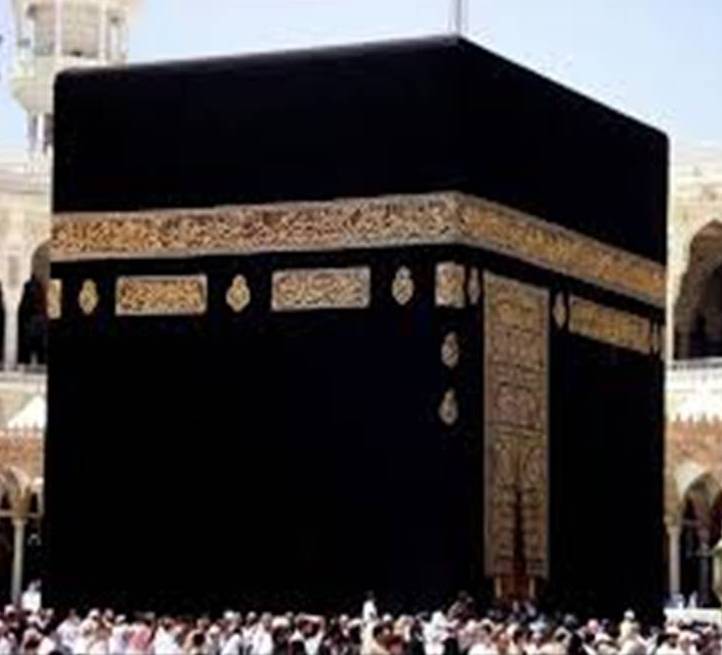 A maior parte do povo da Arábia era pagã, e acreditava em muitos deuses e os adorava especialmente num templo que chamavam Kaaba (palavra árabe para cubo).
Casou-se com 25 anos. 
O nome da sua esposa era Khadij.
 Era um homem quieto e de vida simples. 
Ficou casado 25 anos e terminou com a morte da esposa. 
Havia boa relação entre os dois.
 Tiveram vários filhos. 
Com + - 40 anos começou a ouvir vozes, ter visões e sonhos.
Frequentemente saía da cidade e ia para uma caverna no monte de Hira, para lá meditar, às vezes, por vários dias. 
Lá na caverna recebeu a primeira revelação do que, mais tarde, se tornou o livro santo do Islã, o Alcorão. 
Maomé disse que recebeu as revelações do anjo Gabriel. 
Recebeu mensagens durante 22 ou 23 anos, até sua morte.
Primeiro as mensagens diziam que há só um Deus. 
Que é Alá e que todos os ídolos deveriam ser destruídos. 
Muito foi revelado acerca do julgamento vindouro. 
Sobre a necessidade de viver corretamente. 
Da vida eterna no paraíso ou no inferno.
Os que fossem ao Céu receberiam todo o bem: comida maravilhosa, frutas, taças e jarras cheias de néctares e huris (virgens bonitas) de olhos grandes, semelhantes a pérolas em suas conchas. No inferno nada haveria para refrescar ou agradar, e os que fossem para lá beberiam água fervente e pus em cima de frutas amargas 
    (Sura 56.1-56).
Quanto aos crentes que praticam o bem, introduzi-los-emos em jardins abaixo dos quais correm rios, onde morarão eternamente, onde terão esposas imaculadas, e os faremos desfrutar uma densa sombra 
   (Sura 4.57).
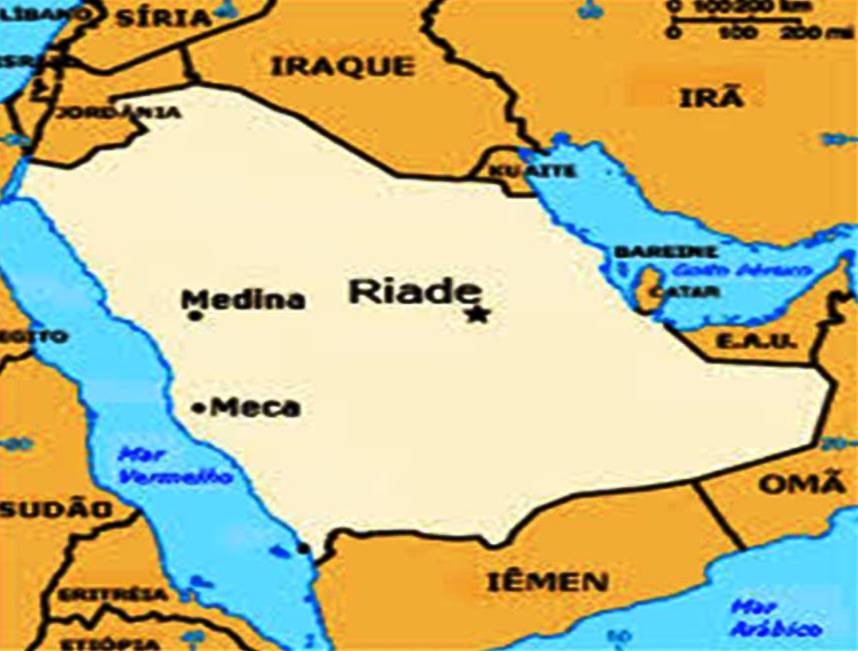 Em 622 A.D., Maomé recebeu um convite para mudar-se para Medina.
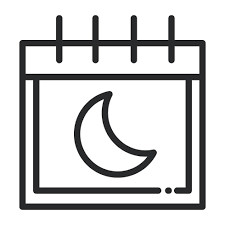 Essa mudança para Medina foi chamada de Hégira e tornou-se o início do Calendário Islâmico
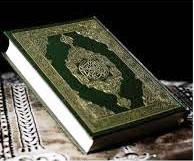 O Jihad
...matai os idólatras onde quer que os encontreis e capturai-os e cercai-os e usai da emboscada contra eles... Quando, no campo de batalha, enfrentardes os que descrêem, golpeai-os no pescoço. Combatei os que não crêem no último dia e não proíbem o que Deus e Seu Mensageiro proibiram...  Até que paguem, humilhados, o tributo (Jyza, uma taxa especial para os que não eram muçulmanos)... E combatei-os até que não haja mais idolatria e que a religião pertença exclusivamente a Deus... (Sura 9:5; 47:4; 9:29; 8:39)
Baseado neste princípio, o Islã dividiu o mundo em duas partes: 

>Dhar-ul-Islam - território do Islã. 

> Dhar-ul-Harb, - território de guerra.
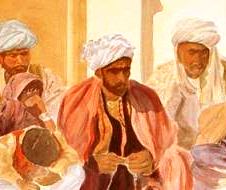 Causas da expansão vitoriosa dos árabes
Causas religiosas
1
2
Causas econômicas
3
Causas militares
4
Afinidade racial e cultural
5
Fraqueza dos adversários
6
Tolerância muçulmana e benefícios econômicos
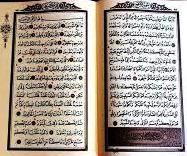 Crenças do Islamismo
A crença em Deus
1
2
Crença nos Profetas
3
Crença nos Livros Sagrados
4
Crença nos Anjos
5
Crença no Dia do Juízo Final
6
Crenças nos Decretos de Deus
Crenças nos Decretos de Deus
7
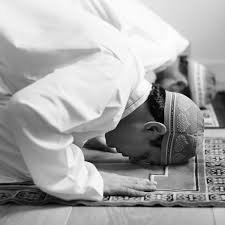 Práticas do Islamismo
Não existe a idéia que nós temos da separação entre a Igreja e o Estado
1
2
Testemunho        ou   Confissão
Eu testifico que não existe outro deus além de Deus, e que Mohammed é o mensageiro de Deus.
3
Orações Formais
– Ao amanhecer, quando você pode ver um fio branco;
– Ao meio-dia;
– No meio da tarde;
– Ao pôr-do-sol;
– À noite, em algum momento antes de se deitar.
4
Dar esmolas e fazer caridade
2,5% das suas entradas financeiras

5% dos produtos agrícolas

10% de todos os bens importados
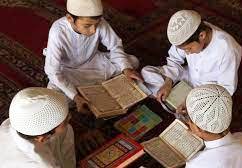 O mês de Jejum
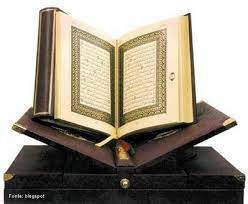 A Formação do Alcorão O Livro Sagrado Muçulmano
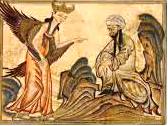 O  conceito de revelação de Maomé
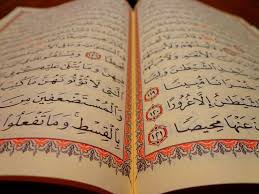 Como se formou o Alcorão após a morte de Maomé?
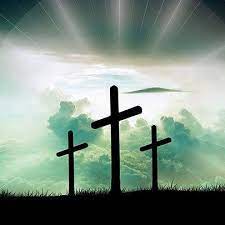 Rejeição à teologia cristã
...E os cristãos dizem: ‘O Messias é o filho de Deus’. Essas são suas asserções. Erram como erravam os descrentes antes deles. Que Deus os combata (Sura 9:30).
adeptos do Livro, não vos excedais em vossa religião, e não digais de Deus senão a verdade. O Messias, Jesus, o filho de Maria, nada mais era do que o Mensageiro de Deus e Sua palavra um sopro de Seu espírito que Ele fez descer sobre Maria.
Acreditai, pois, em Deus e em Seus Mensageiros e não digais: ‘Trindade’. Abstende-vos disso. É melhor para vós. Deus é um Deus único. Glorificado seja! Teria um filho? Como! A Ele pertence tudo o que está nos céus e tudo o que está na terra. Basta-vos Deus por defensor (Sura 4.171).
São descrentes aqueles que dizem que Deus é o Messias, o filho de Maria, quando o próprio Messias declarou: ‘filhos de Israel, adorai a Deus, meu Senhor e vosso Senhor’. Em verdade, quem atribuir associados a Deus, Deus lhe proibirá o Paraíso e lhe dará o Fogo por morada.
Os iníquos não têm aliados. São descrentes aqueles que dizem que Deus é o terceiro de três (...) 
   (Sura 5:72-73).
   Por que Deus teria tomado a Si um filho? Exaltado seja! Quando decreta algo, basta-lhe dizer: ‘Sê!’ para que seja (Sura 19:35).
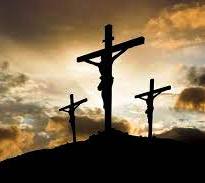 O Islã rejeita a crucificação de Jesus e a sua expiação
E por terem dito: ‘Matamos o Messias, Jesus, o filho de Maria, o Mensageiro de Deus’, quando, na realidade, não o mataram nem o crucificaram: imaginaram apenas tê-lo feito. E aqueles que disputam sobre ele estão na dúvida acerca de sua morte, pois não possuem conhecimento certo, mas apenas conjecturas.
Certamente, não o mataram (Sura 4:157).
   O Messias, o filho de Maria, nada mais é do que um Mensageiro, (...) Adorareis, em vez de Deus, quem não vos pode nem prejudicar nem beneficiar? (Sura 5:72).